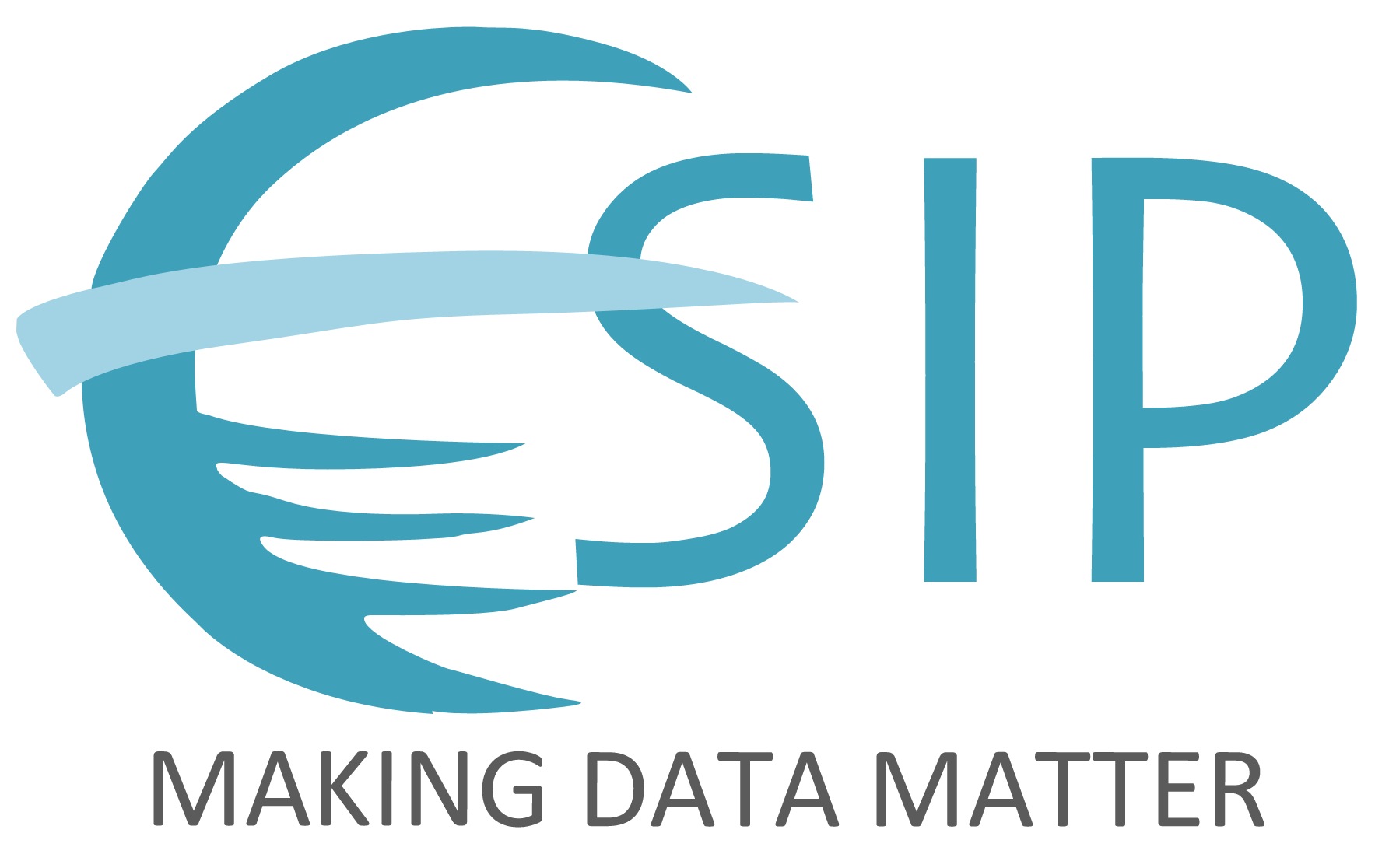 ESIP Data Management Training (DMT) Survey & Clearinghouse Report
ESIP Winter 2016
Wednesday, 2016 January 6
ESIP Data Stewardship Committee
Nancy Hoebelheinrich & Sophie Hou
1
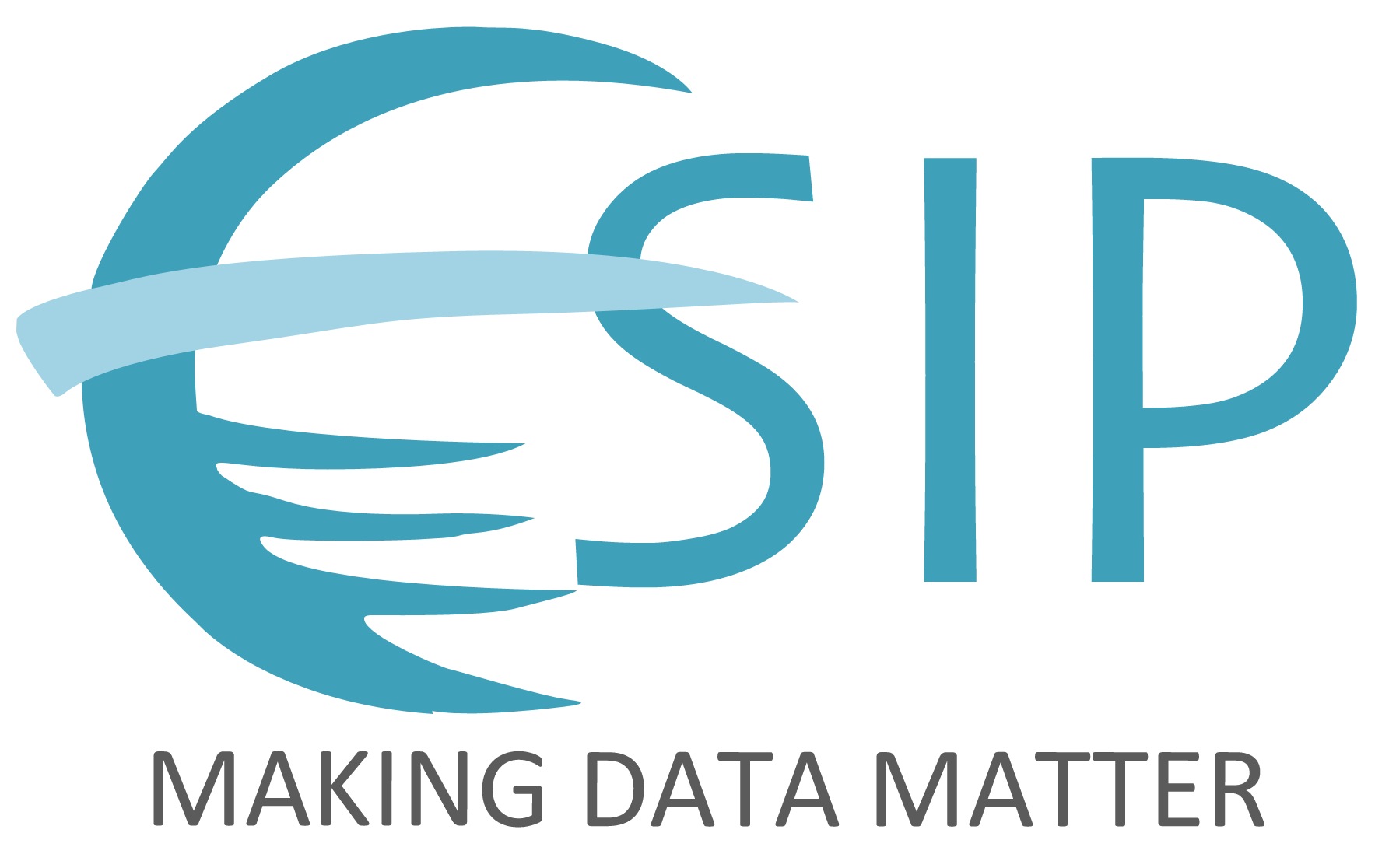 Agenda
Current Status & Key Issues from Group  Discussions – Nancy 			(20 min)
Study Findings & Questions – Sophie  (35 min)
Group Discussion of USGS Proposal for DMT Clearinghouse – All 				(30 min)
Wrap-up – Nancy				   (5 min)
2
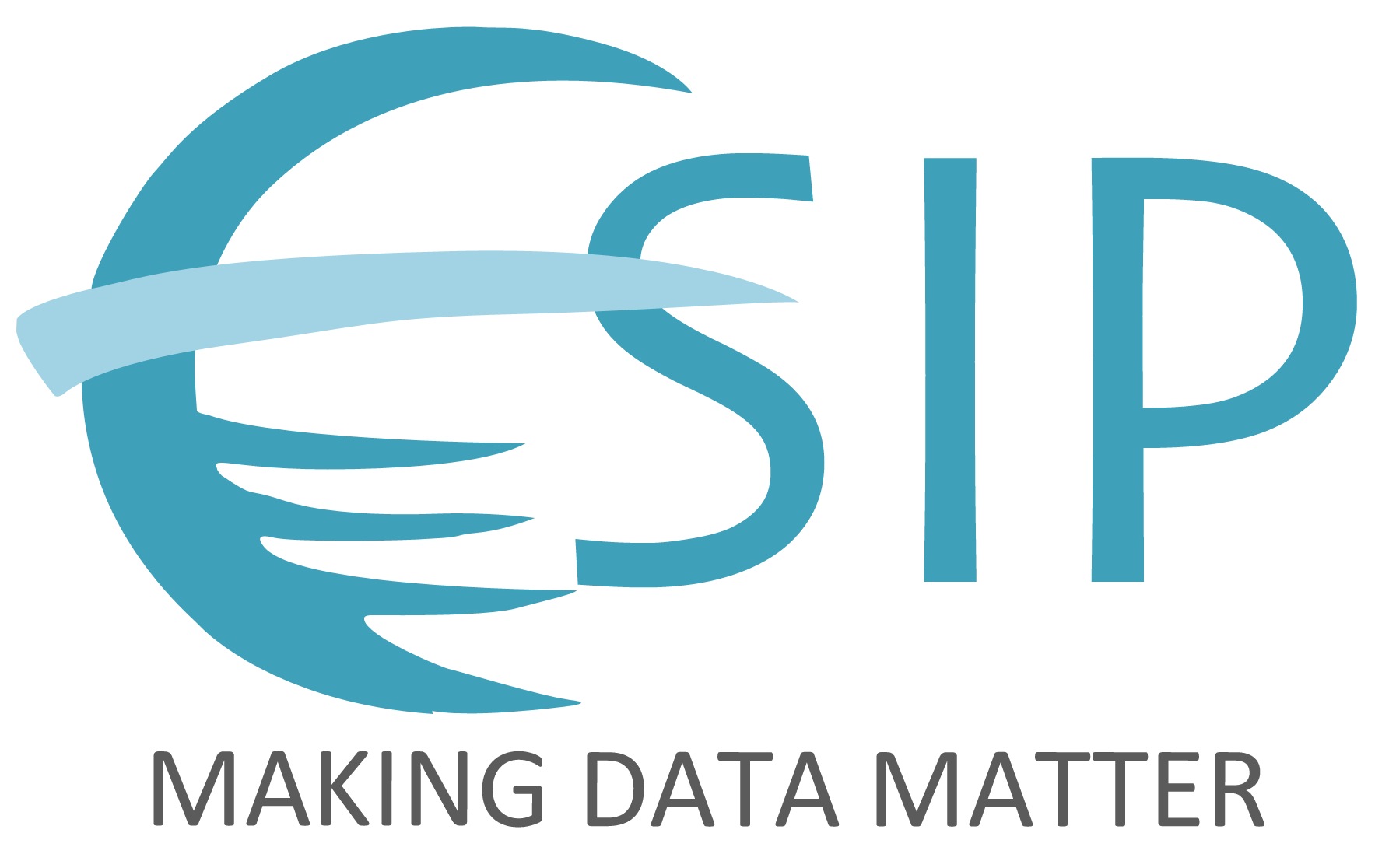 ESIP Data Management Training:  Progress & Prospects
Current Status & Key Ideas from Group Discussions
3
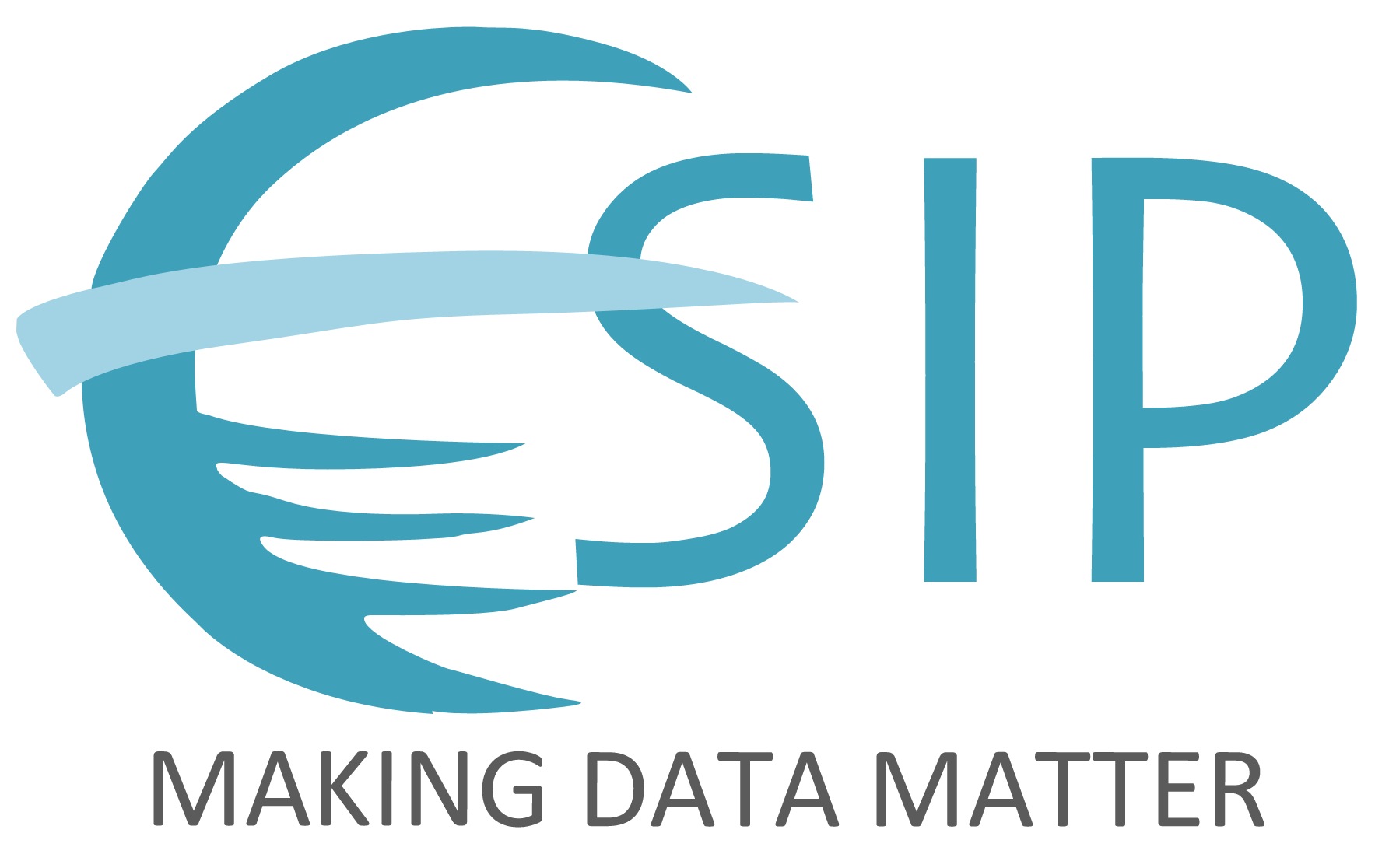 Current Status:
Topics generated by DS Committee for Research Scientists in 2011
Designed to provide basic information in 7 – 15 minutes modules
Includes examples from Earth Science data management perspective
Developed by domain and data management expert authors who received a minimal stipend for each module created
Financial support provided by NASA, NOAA & Data Conservancy 
Followed “publication” process including:
Management by co-editors
Use of Author template
Volunteer peer reviews
Under the umbrella of the ESIP Data Stewardship  (DS) Committee, 35 Data Management Training modules were published in 2012 and 2013
4
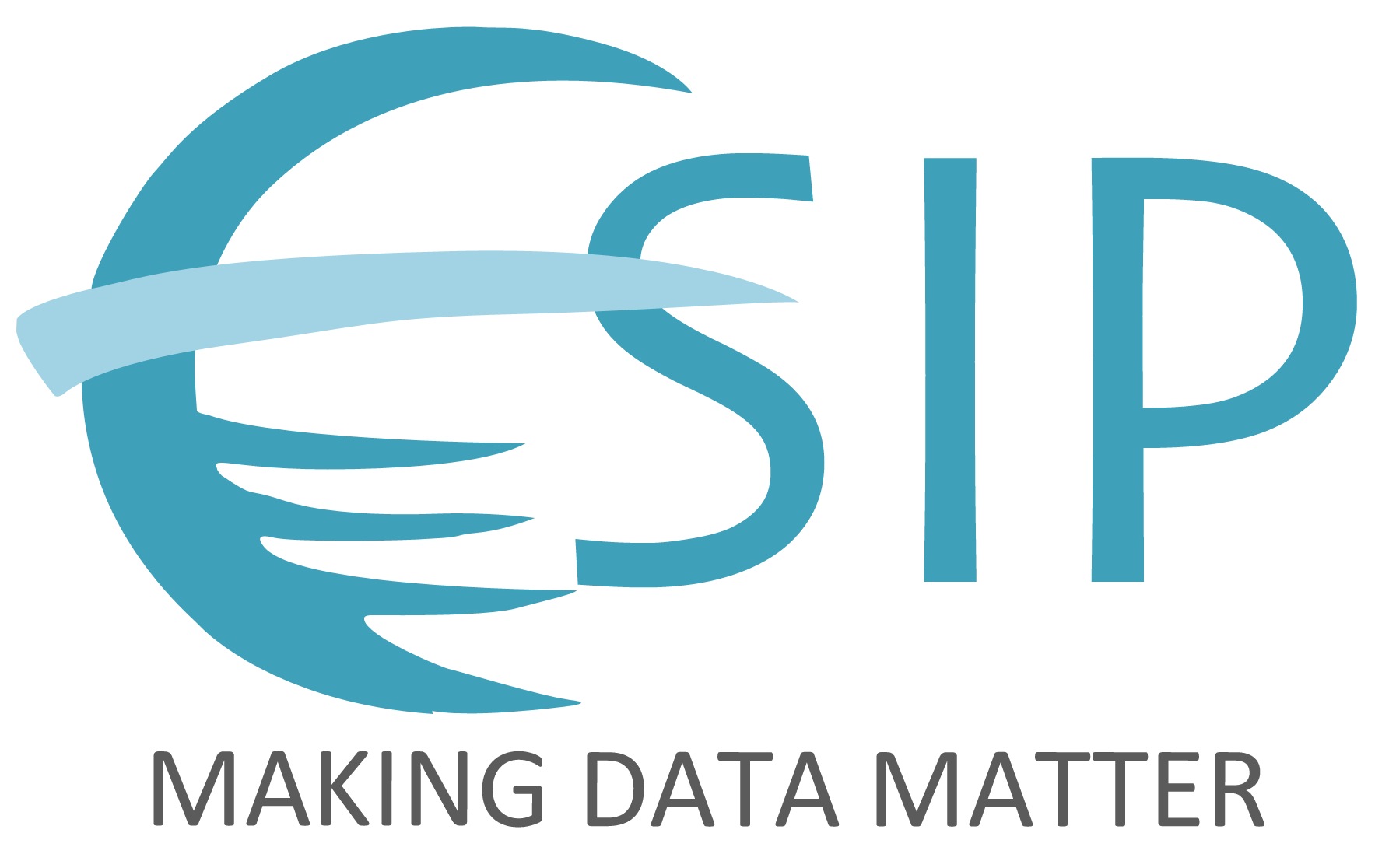 Key Issues Under Discussion:
Some of the modules may need to be updated
The list of topics needs to be evaluated for currency & relevance
The process of creating the modules needs to be evaluated
We have relatively little knowledge of extent, purpose & effectiveness of module usage
Although Sophie’s study will  help!
Other topic areas need to be added as best / common practices for data management change over time
ESIP DM Short Course Modules
5
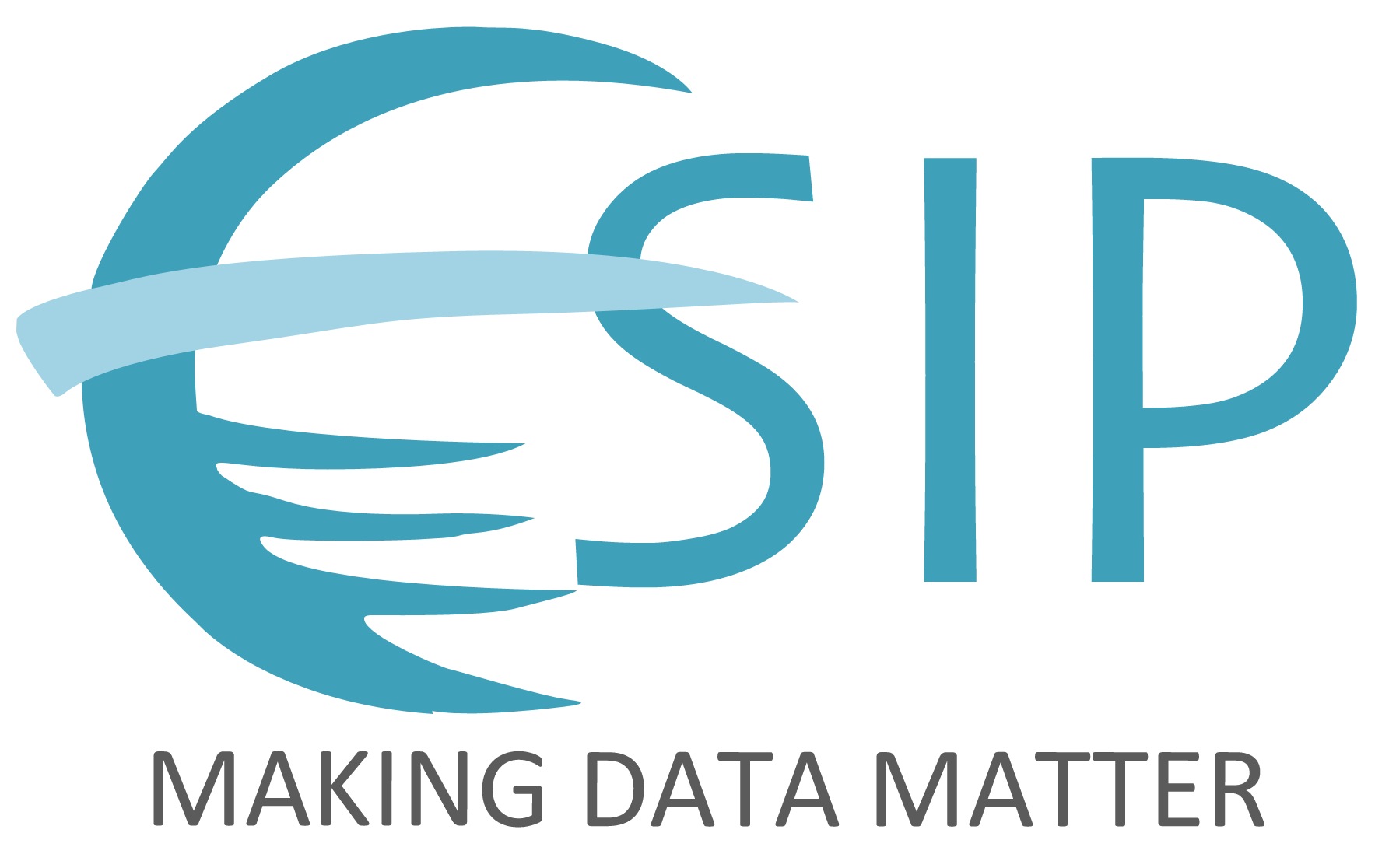 Key Issues Under Discussion:
Despite the proliferation of educational resources on data management training, researchers are confused about what is available & where they are located
Association with common framework(s) for approaching data management training for scientists is lacking & would be helpful
Users have difficulty  finding appropriate educational resources for their particular domain and just-in-time information needs
Opportunities among different organizations providing data management training exist & should be seized to further the collaborative efforts, with for example: 
U.S. Geological Survey
DataONE
Data and Software Carpentry
American Geophysical Union (AGU)
Academic data repositories, libraries & archives
Others?
DMT Educational Resources, 
in general
6
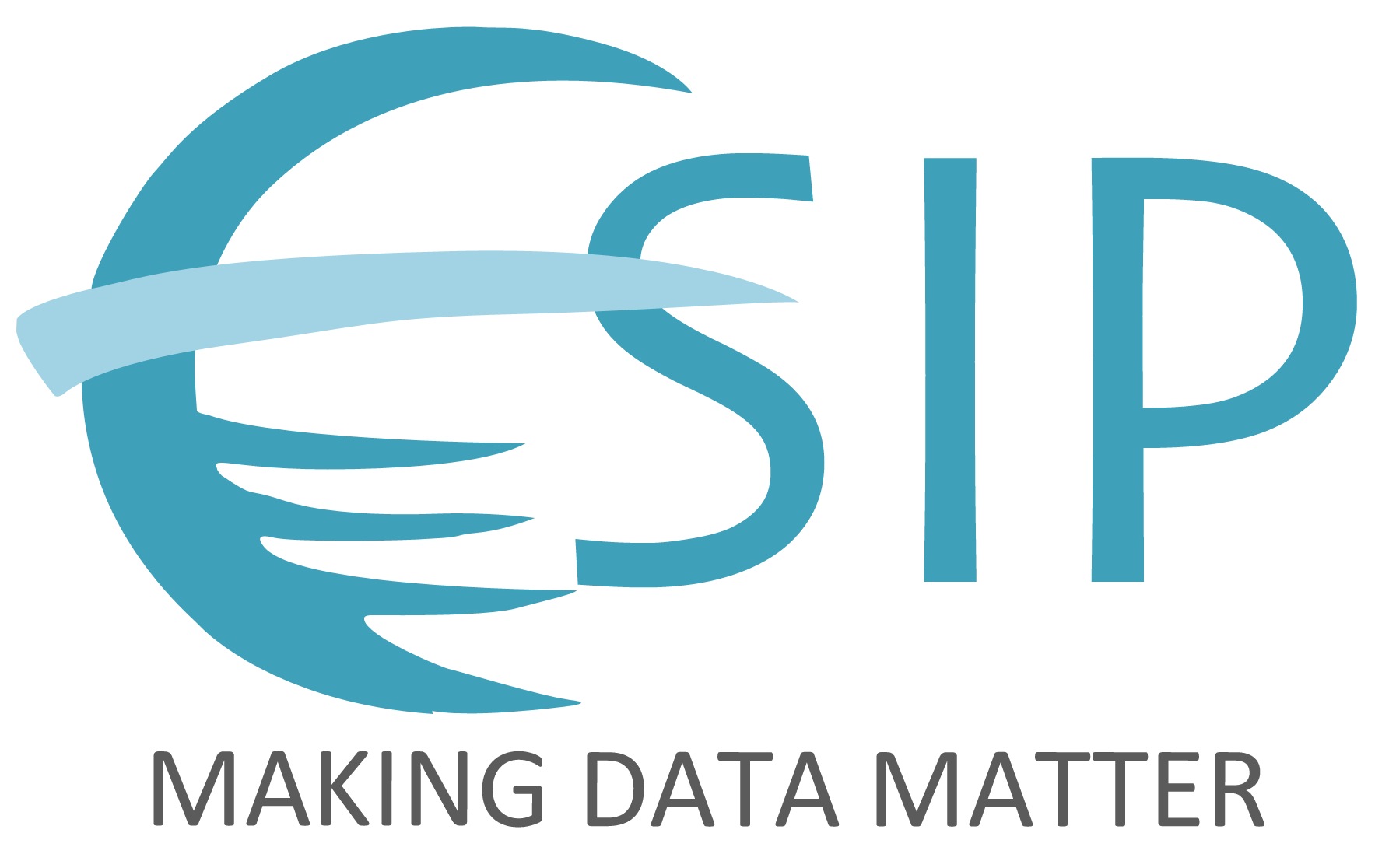 Next Steps:
Writing & submission of proposal for seed $$ to establish a DMT Clearinghouse from USGS CDI
Providing letters of support from your organization in support of the above
If approved, identifying DMT resources to add to the Clearinghouse
Helping to shape best, most sustainable mechanisms for a long-lived Clearinghouse using ESIP Commons via Drupal
DUE:  Jan 22nd!
Opportunities to Participate:
USGS CDI Voter Approved Invitation to propose a DMT Clearinghouse for DMT Resources to be hosted & maintained on ESIP Commons
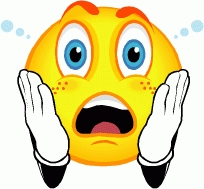 7
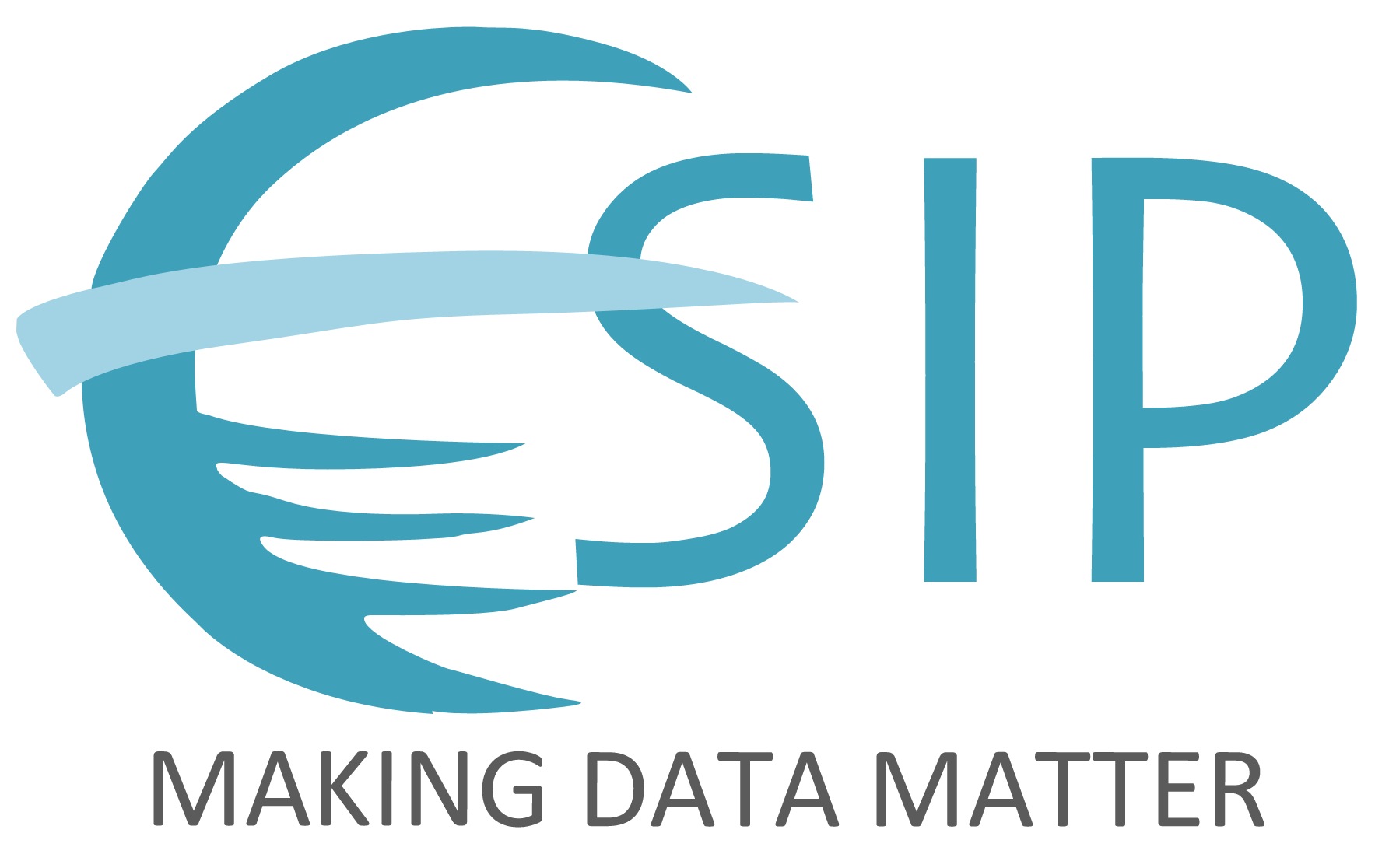 Next Steps:
Investigation of possible $$ to advance the group’s efforts, by, e.g.,:
Establishing a broad-based educational framework for data management training
Defining broad-based criteria for evaluating DMT educational resources 
Providing honoria for editors / authors of new and / or updated ESIP DMT Short Course Modules
Becoming an author, editor or peer reviewer of more ESIP DMT Short Course Modules
Joining the conversations on our monthly calls on ESIP webex & on esip_dmtraining listserv
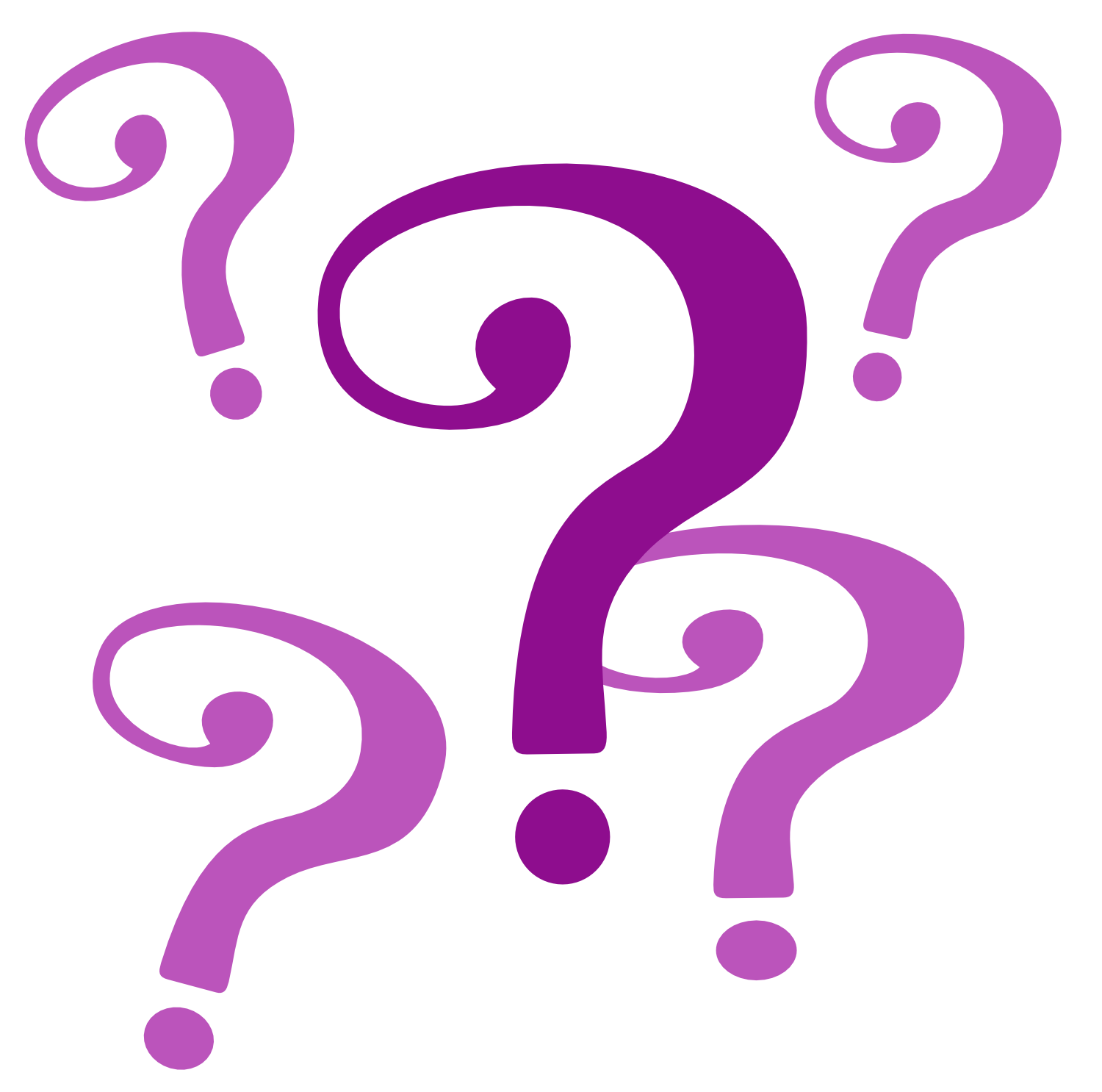 EarthCube?
Opportunities to Participate:
Interest in the expansion of existing & creation of new DM Short Course Modules, and the association of  common frameworks for training on data manage
8
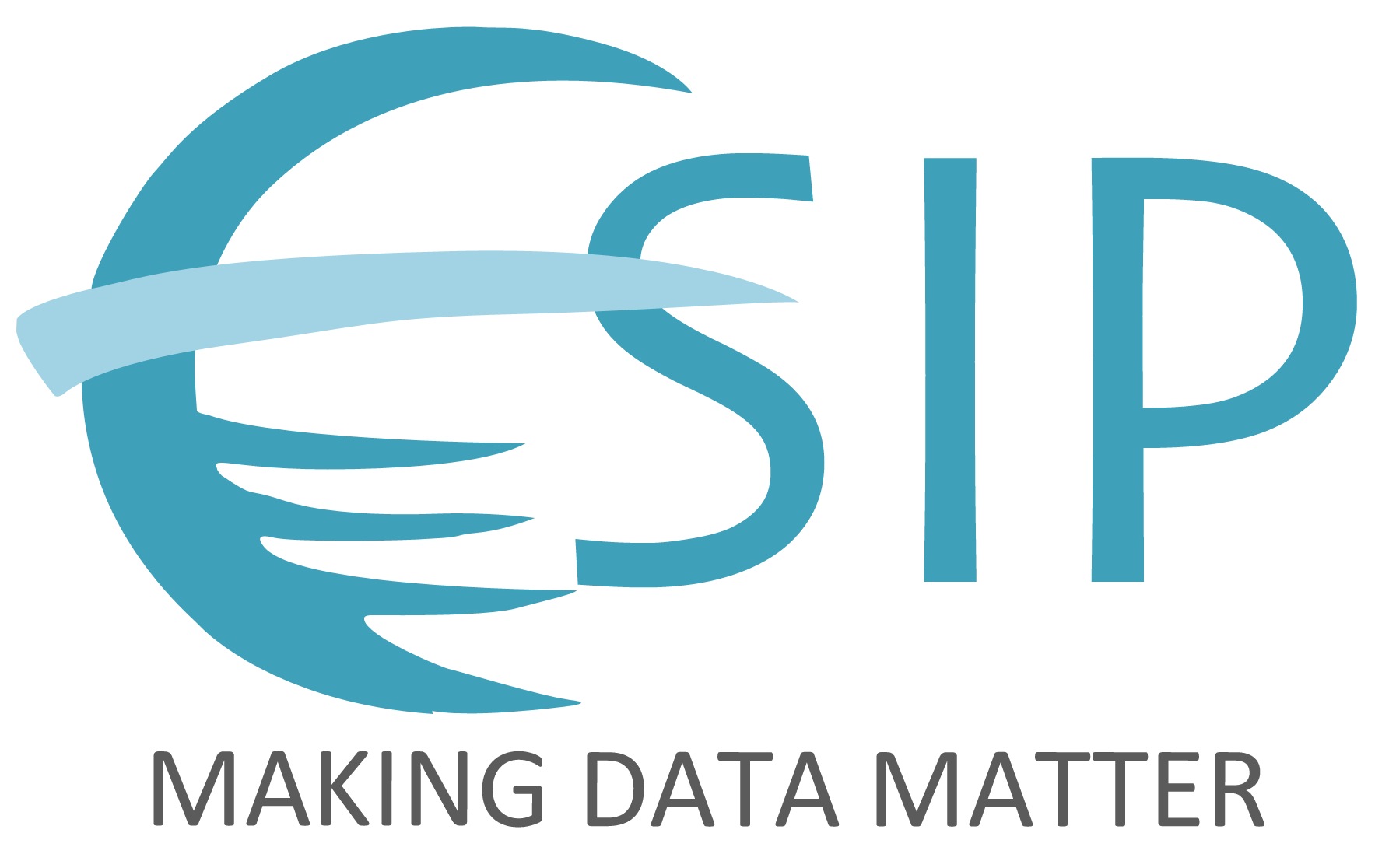 Next Steps:
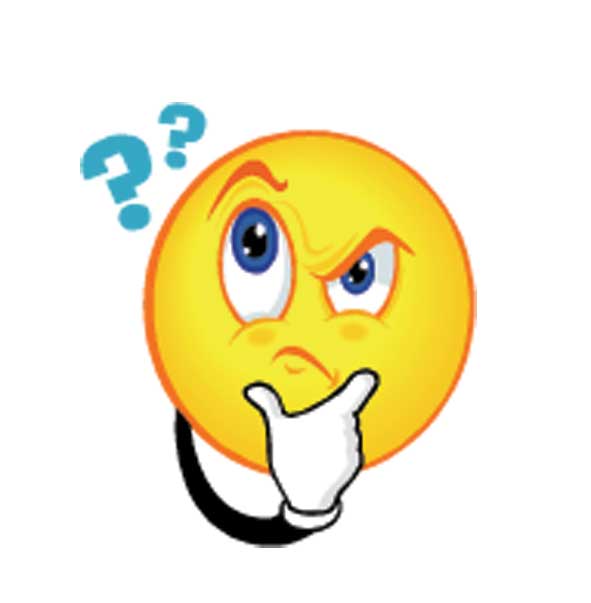 Opportunities to Participate:

Your ideas?
9
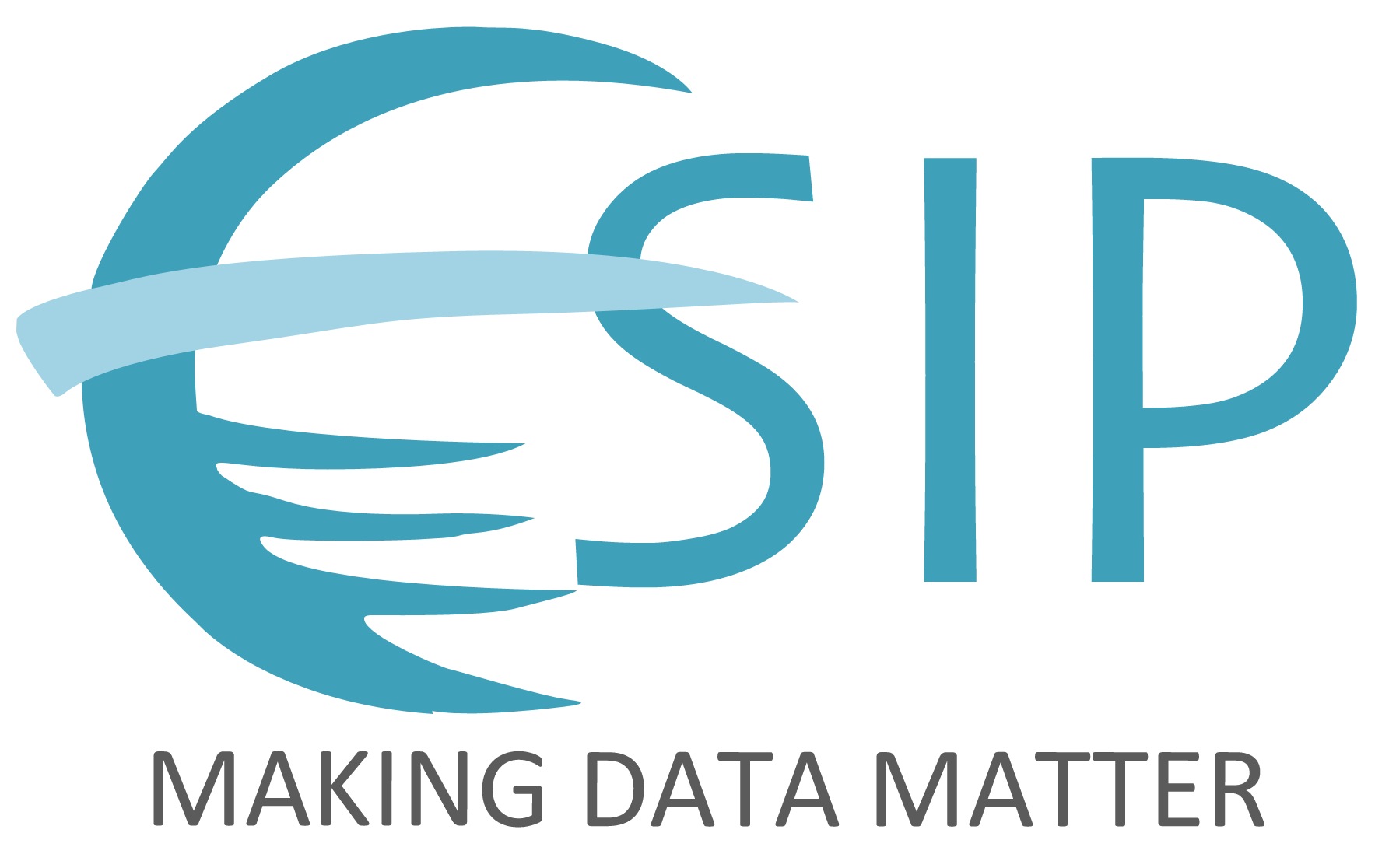 USGS Clearinghouse Proposal
Scope – 25%
Technical Approach (25%)
Project Experience & Collaboration (25%)
Sustainability (15%)
Budget Justification (5%)
Timeline (5%)
Elements of RFP
10
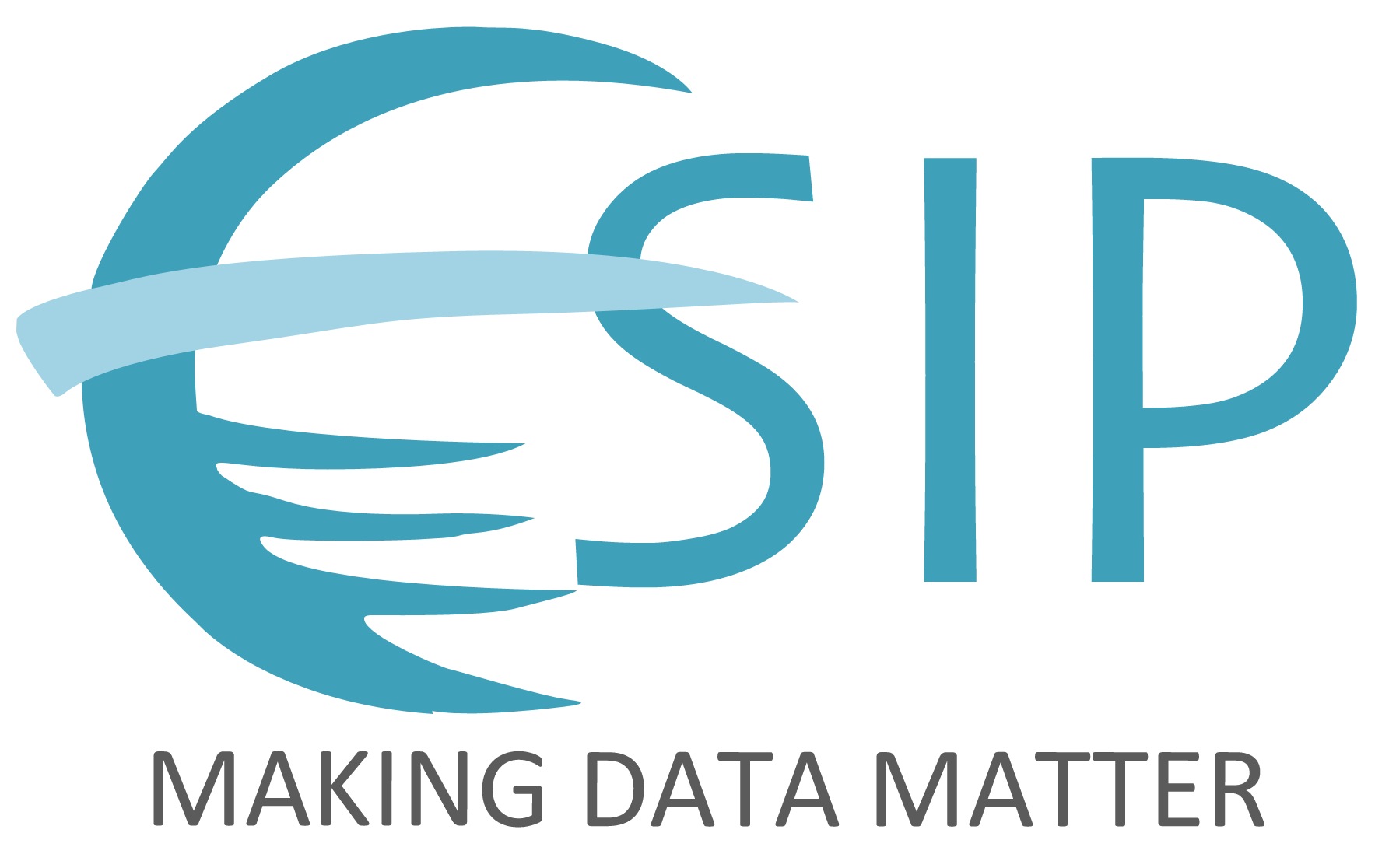 USGS Clearinghouse Proposal
Scope – 25%
Letters of Support 
Technical Approach (25%)
Strong leaning toward Drupal on ESIP Commons
Project Experience & Collaboration (25%)
PI – JC Nelson, USGS
Co-PIs – Tamar Norkin, USGS, Nancy Hoebelheinrich, KM LLC
Elements of RFP
11
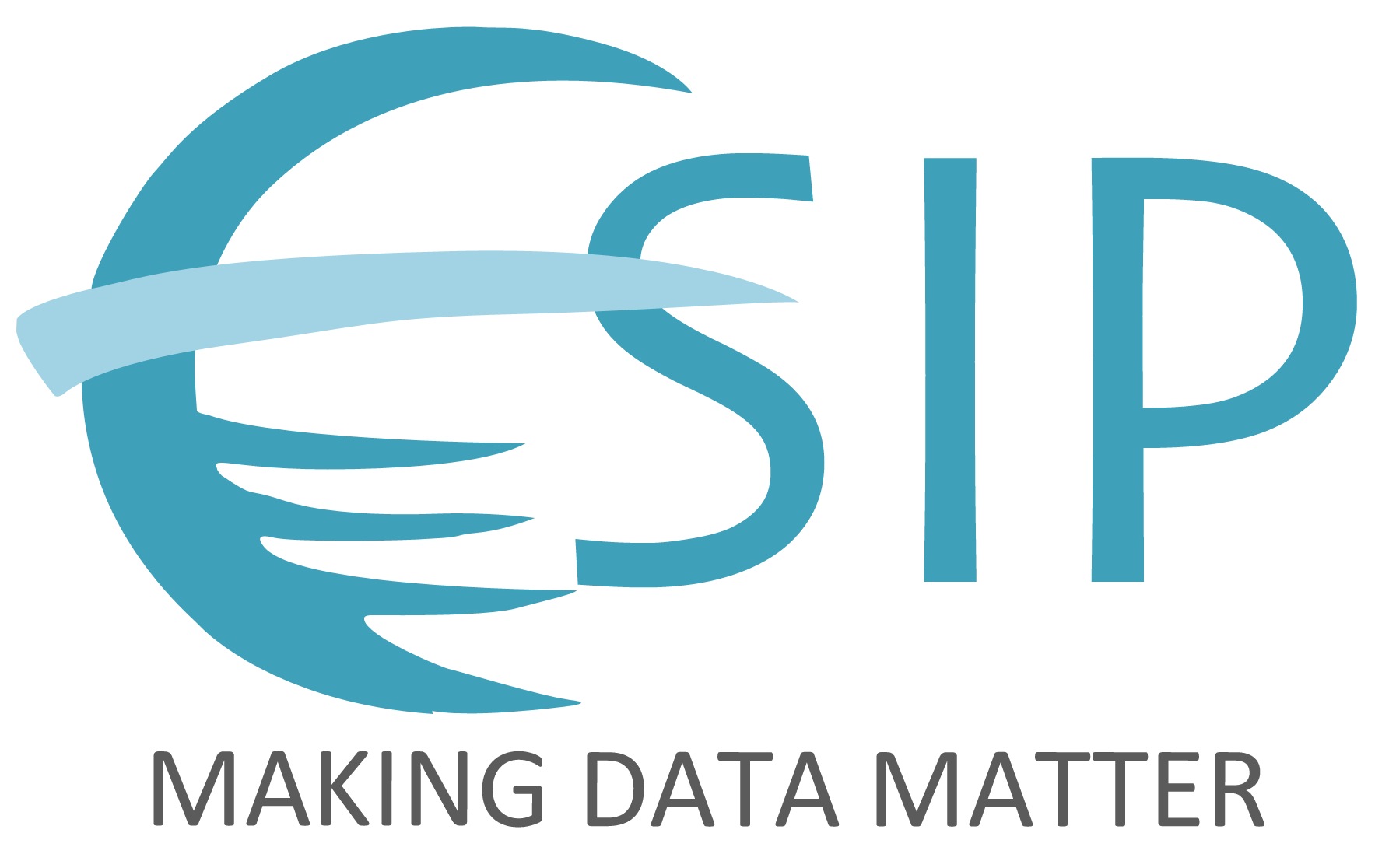 USGS Clearinghouse Proposal
Sustainability (15%)
Crowdsourcing
Budget Justification (5%)
$50K total with 30% matching
Funds allocated to: 
Personnel
Travel to CDI & ESIP Summer Mtg
Equipment hosting 
Timeline (5%) 
6 mos, Mar – Sept 2016
Elements of RFP
12
USGS Clearinghouse Proposal:   Elements of RFP:  Timeline (5%)
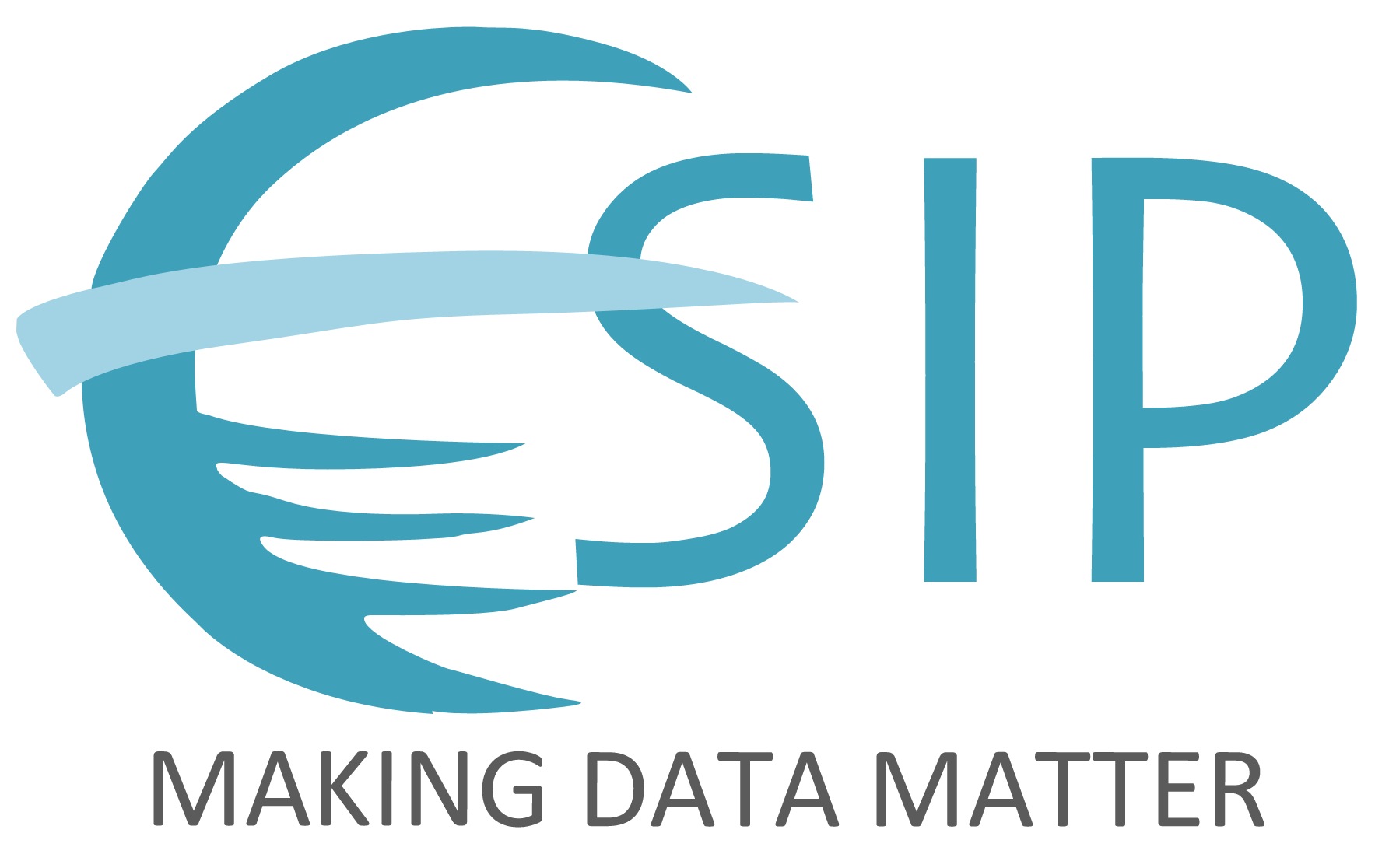 13
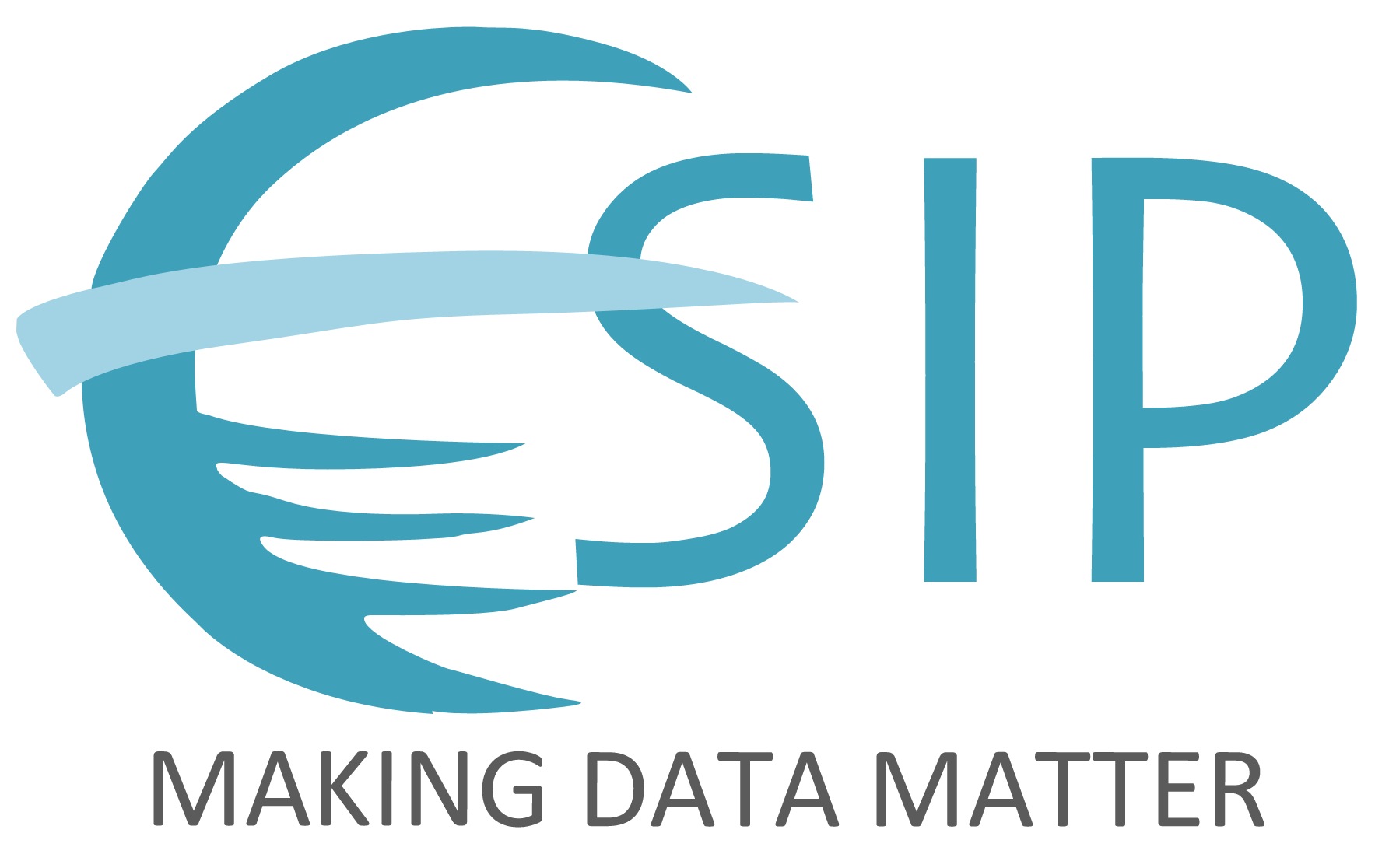 USGS Clearinghouse Proposal:Scope (draft)
Many organizations, government agencies and academic institutions in the U.S. and abroad have developed excellent educational resources to inform and train scientists and their information partners about best practices in data management. Some of these resources are focused on data management within specific domains. It has been our experience, however, that these kinds of educational resources are often difficult to locate, as they are spread out across numerous websites, and may be available from domains that research scientists of a given discipline may not think to look. In addition, resources are often difficult to evaluate with respect to their effectiveness and their relationship to a specific domain or to a data management framework. To address these needs, a group of organizations that have experience creating, presenting and distributing data management training resources will collaborate to establish a clearinghouse for data management training in the Earth sciences.
14
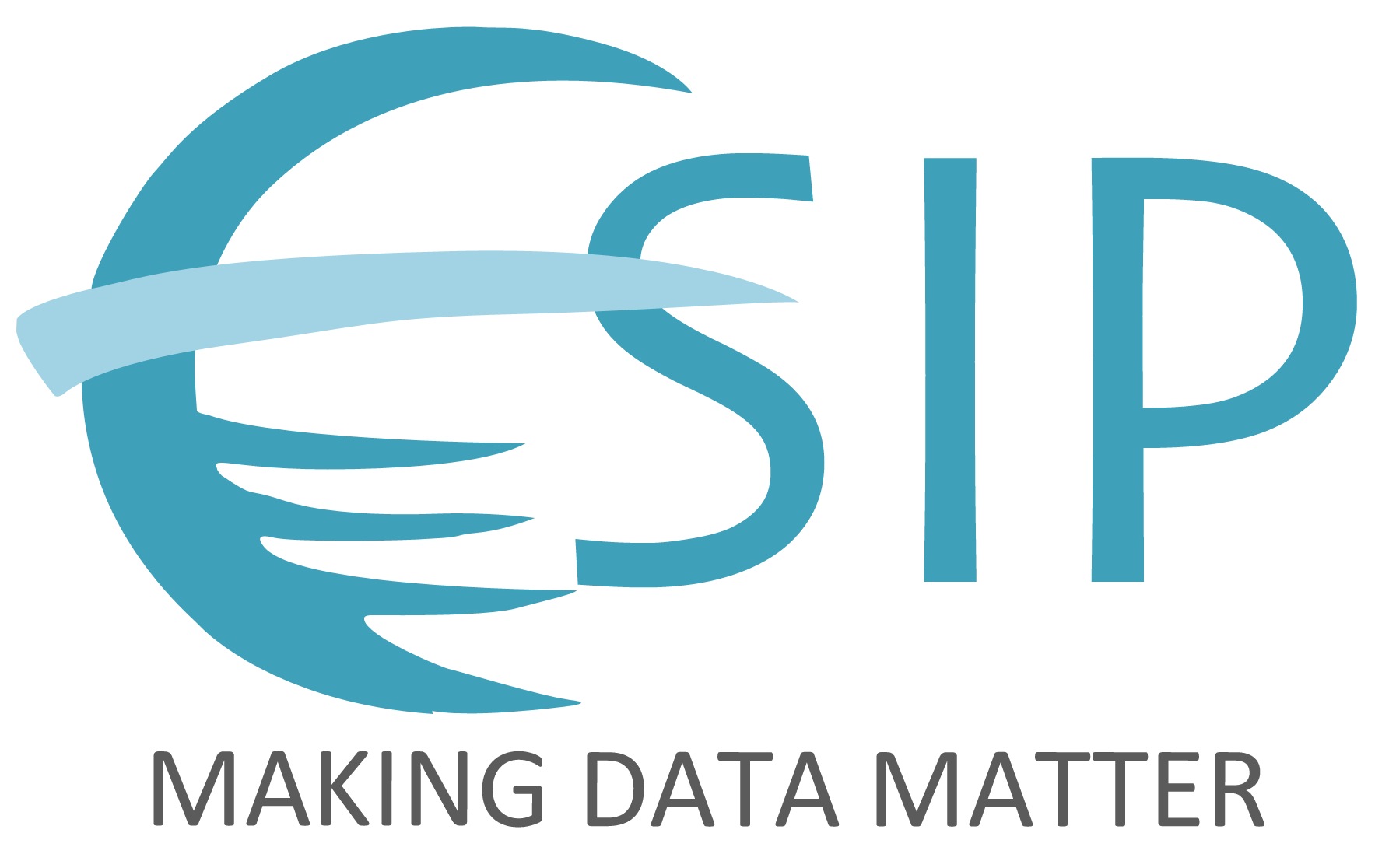 USGS Clearinghouse Proposal:   Scope:
Assist researchers in the processes of data creation 
Help at any / all points throughout the Science Data Lifecycle, i.e., from Planning – Publishing 
Allow different approaches to learning, such as just-in-time learning, or sequentially through the Lifecycle process
Provide information about resources that inform the potential for their re-use, e.g. by describing the licensing context 
Tag resources with Schema.org  metadata elements that will facilitate generic search engine discovery within Google, Yahoo, etc.,  i.e., LRMI.
Associate educational resources with the USGS Science Support Framework already defined & thus broaden the impact of this framework, including:
Science Data Lifecycle
USGS Records Management 
Community for Data Integration Data Management Working Group [principles?]
15
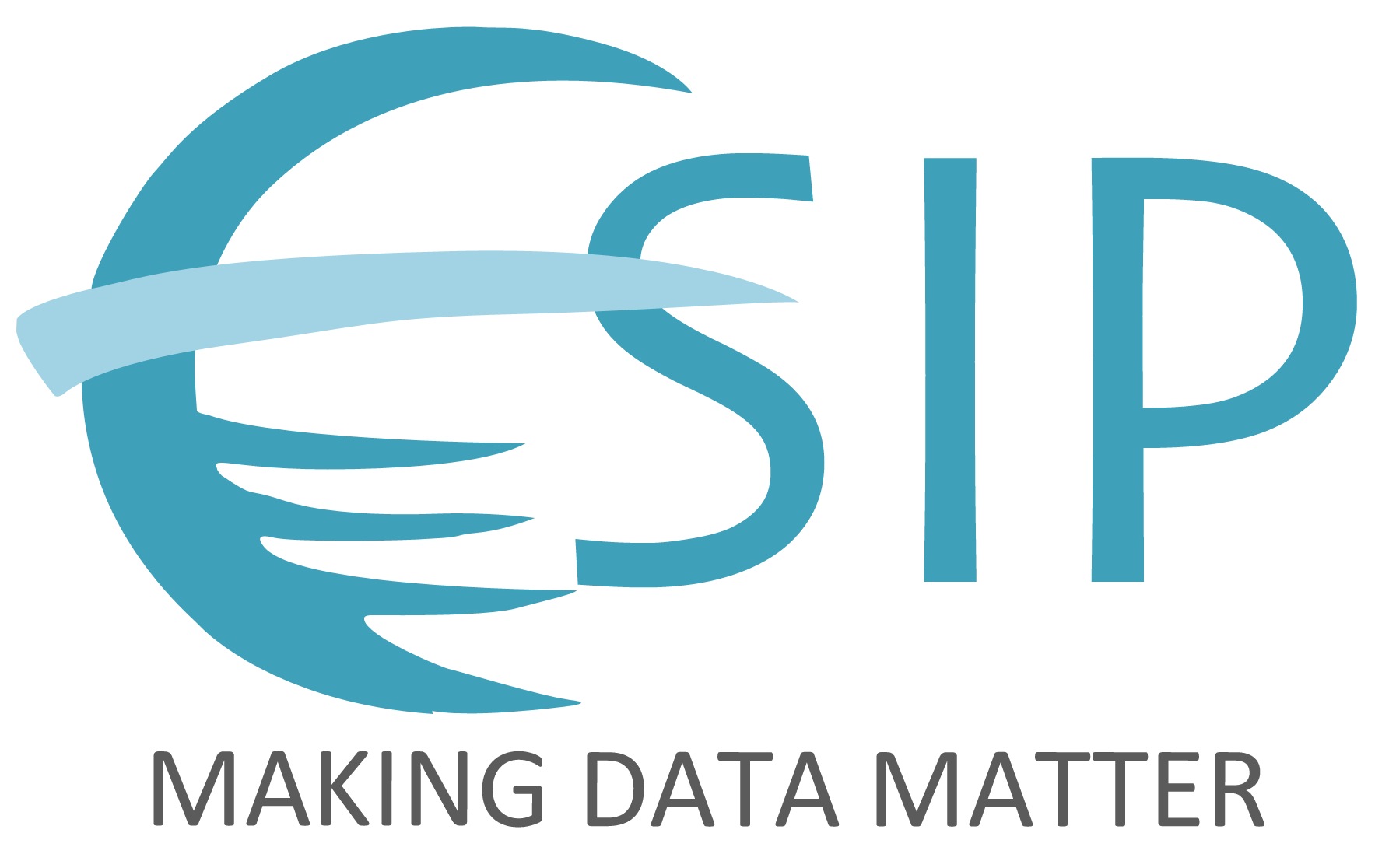 USGS Clearinghouse Proposal:   Scope:
Broaden & deepen the range of existing educational resources 
Help researchers understand the impact of their actions or lack thereof during the Science Data Lifecycle steps on the applications and services that rely on those actions, e.g., data publishing and search discovery & retrieval services.
Help researchers understand the iterative nature of the Science Data Lifecycle steps and the relationship of each step to the others.
Make the contextual / descriptive information about educational resources available for harvesting and distributing by other Semantic web and other web-based services – [how to do?]
Other thoughts?
16
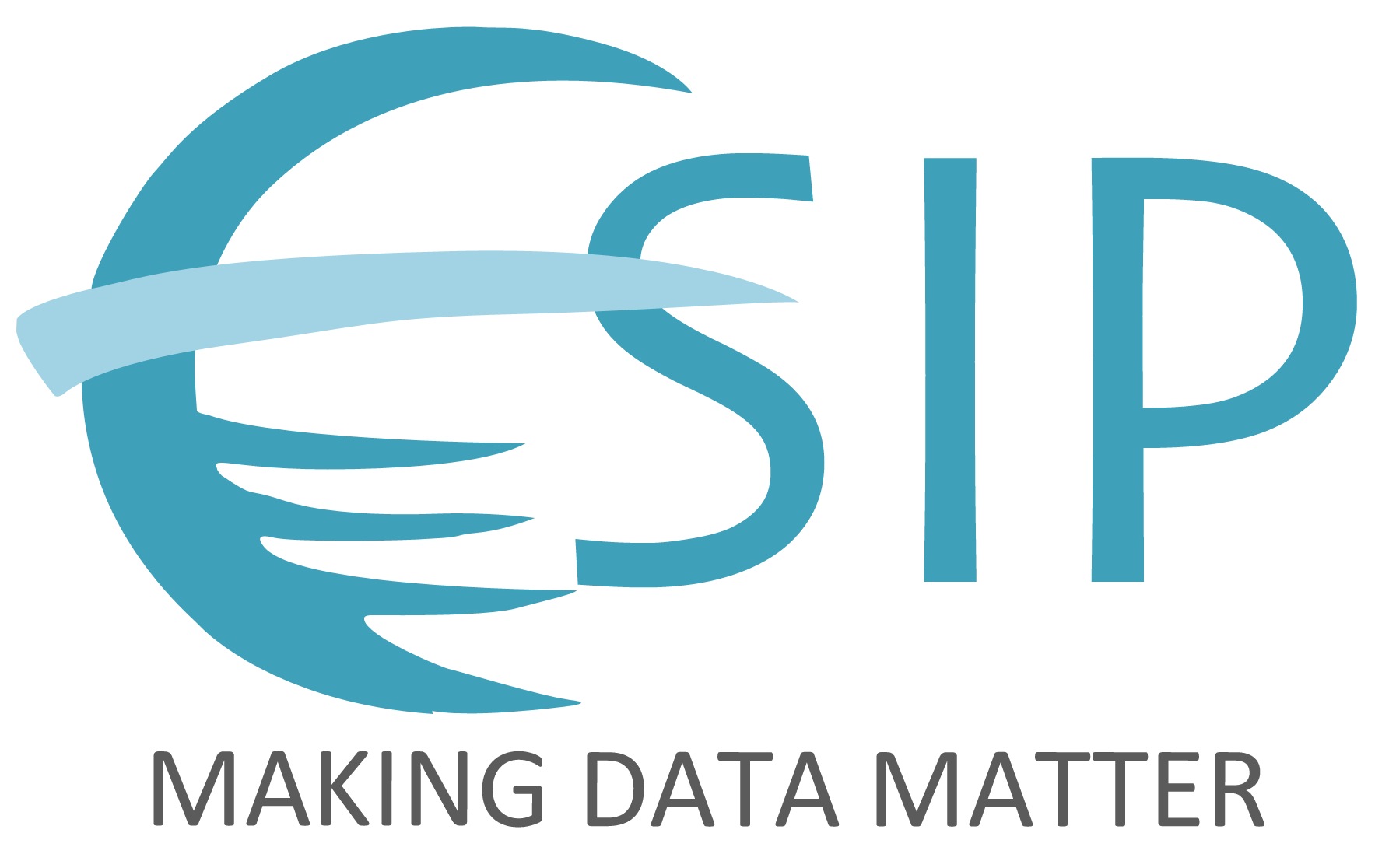 Interested in knowing more?
Poster Session!!
New DM training wiki:  http://wiki.esipfed.org/index.php/Data_Management_Training 
ESIP esip_dmtraining list: http://lists.esipfed.org/mailman/listinfo/esip_dmtraining
ESIP Data Management Short Course for Scientists:  http://commons.esipfed.org/datamanagementshortcourse
For more information


Nancy Hoebelheinrich,
(nhoebel@kmotifs.com), 
Knowledge Motifs, LLC  


Sophie Hou,
 (hou@illinois.edu)
University of Illinois at Urbana-Champaign
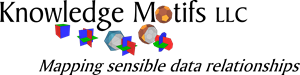 17